Understanding 
Recurrent Neural Networks
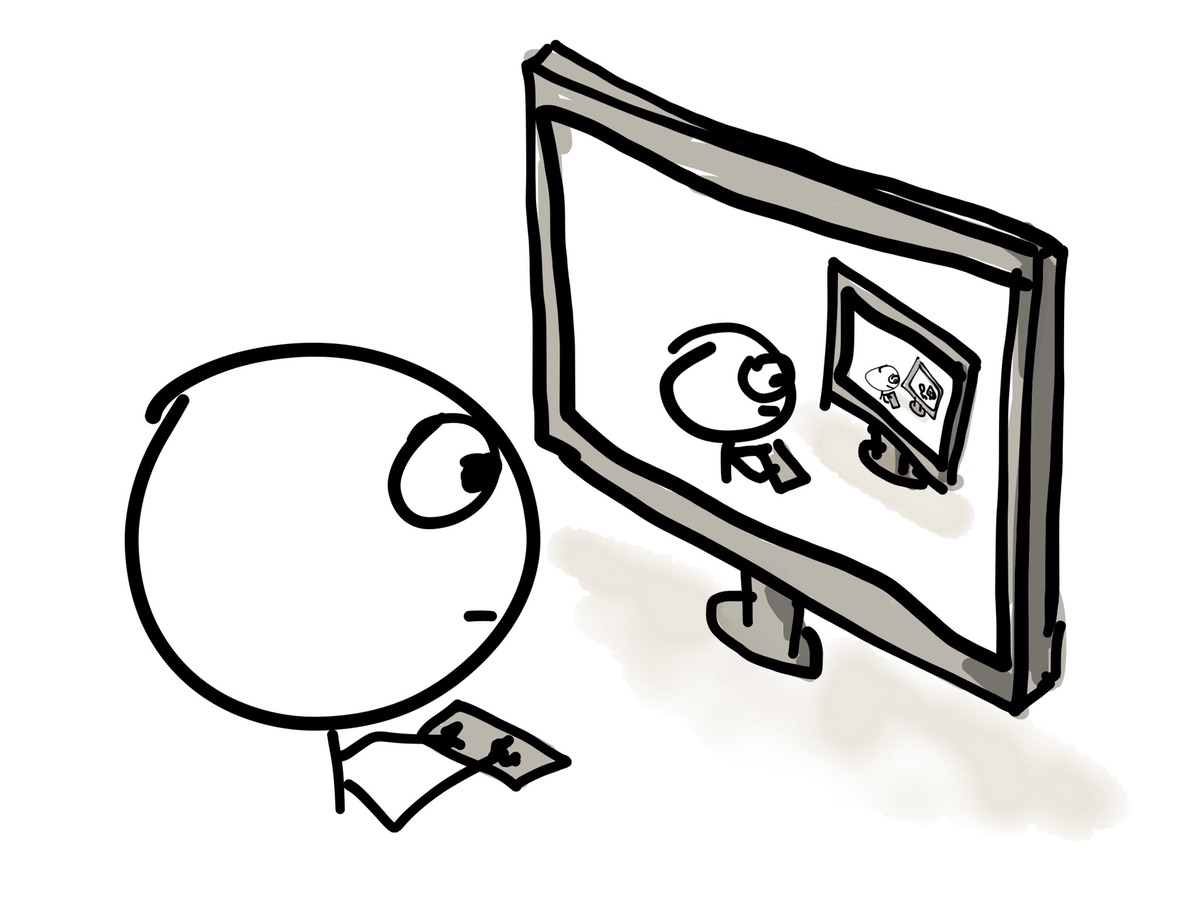 Vikram Chandrashekar
Credits:
http://colah.github.io/posts/2015-08-Understanding-LSTMs/
Slides from Andrej Karpathy
Cartoon pictures from internet – unknown authors
Xkcd comics
Why is memory important?
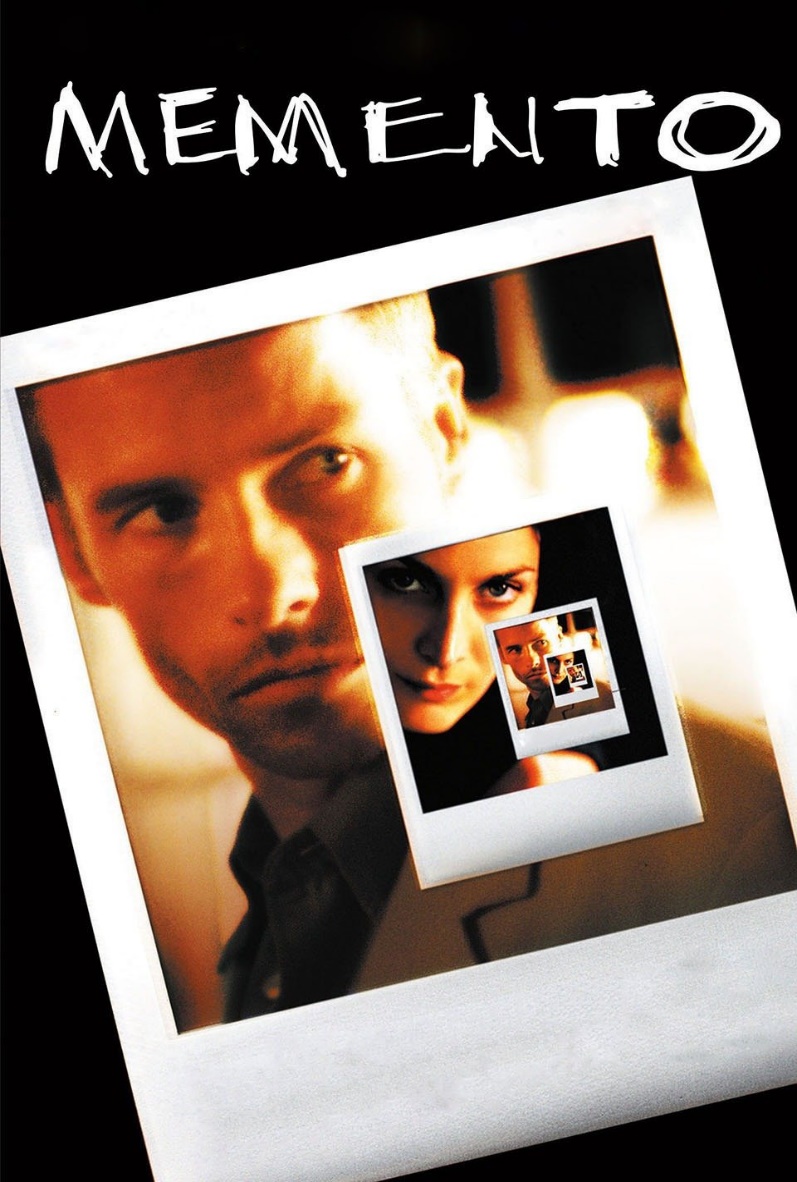 How do we understand these?
John yelled at Mary. 
	 But Mary could not hear him.
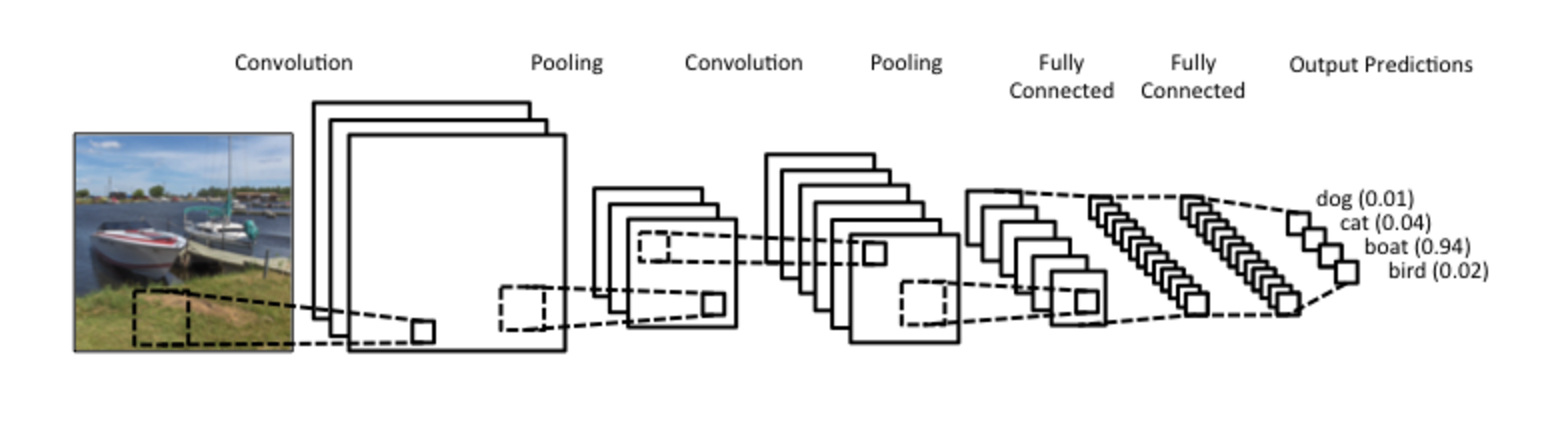 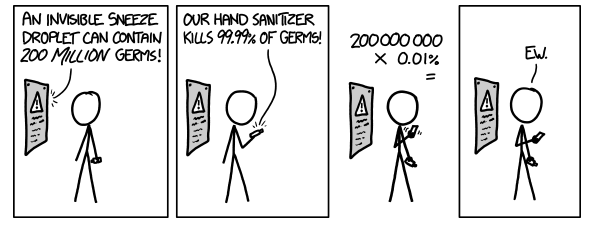 RNN
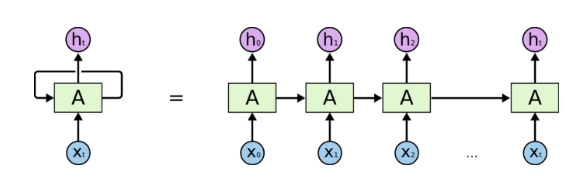 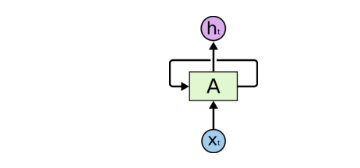 Simple neural network
rnn
http://colah.github.io/posts/2015-08-Understanding-LSTMs/
Unenrolled RNN
Long term dependency
I had visited New York last week. Saw Manhattan and central park…..
…….
……..
 It is really crowded in there.
How long?
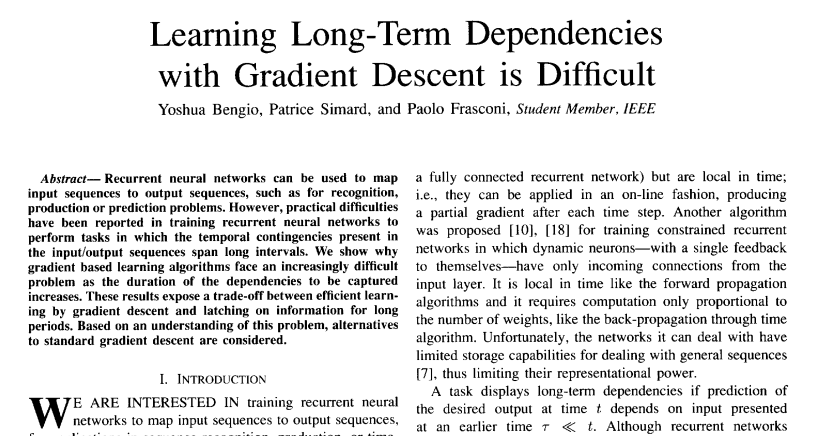 Long Short Term Memory Networks
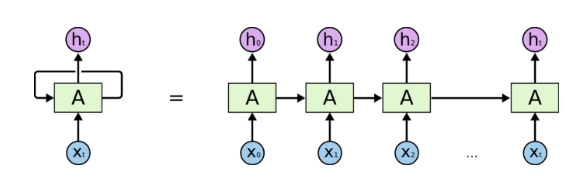 LSTM Networks
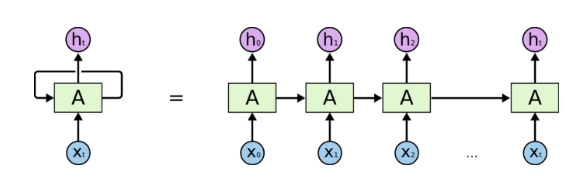 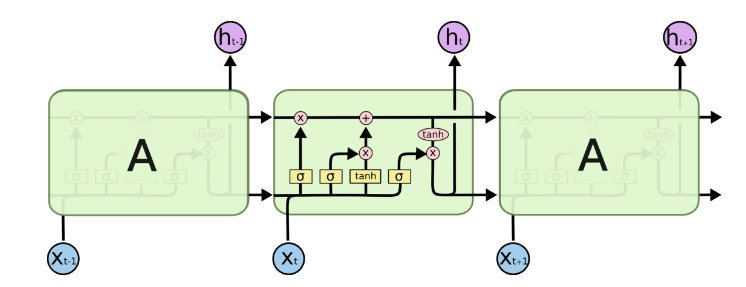 Inside LSTM
C<t-1>
C<t>
it
ot
ft
C’t
h<t-1>
h<t>
Variants
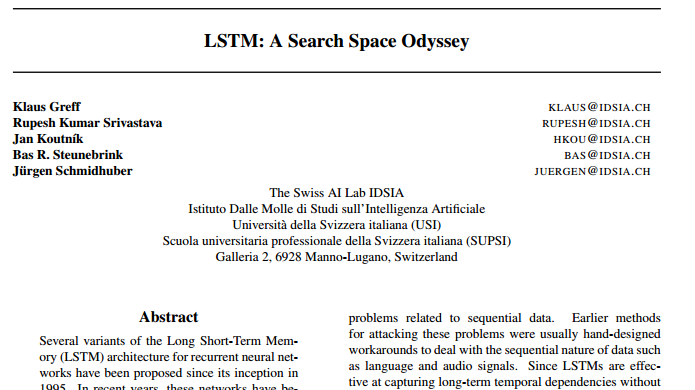 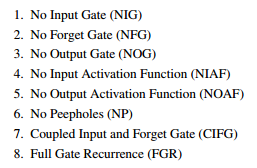 Training and sampling
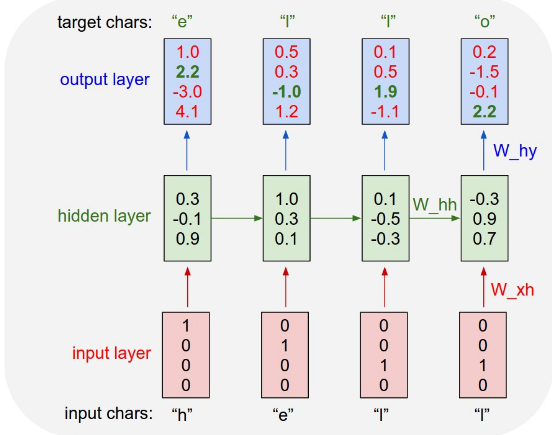 H
E
L 
O
H
E
L 
O
H
E
L 
O
H
E
L 
O
H
E
L 
O
H
E
L 
O
H
E
L 
O
H
E
L 
O
Applications
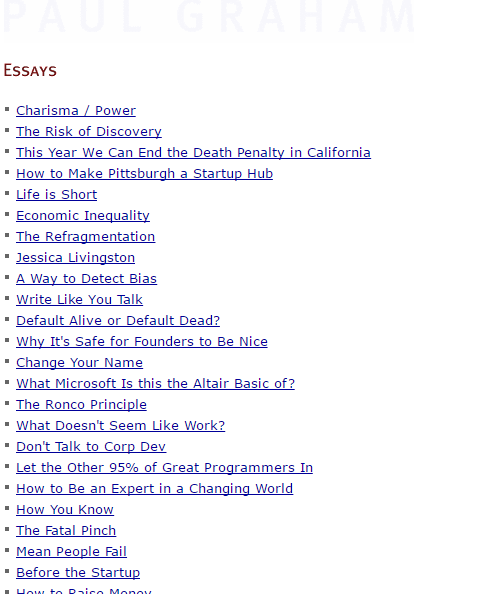 I did not write that !!
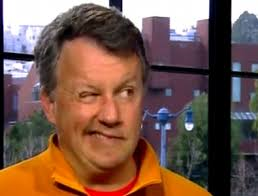 Applications
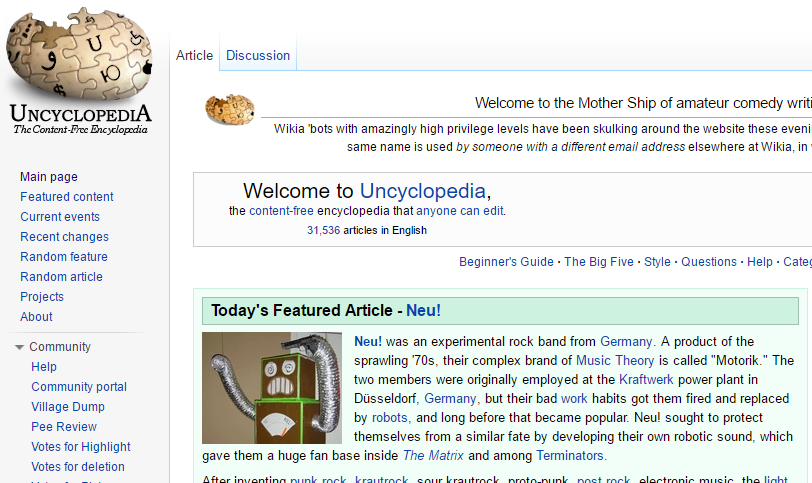 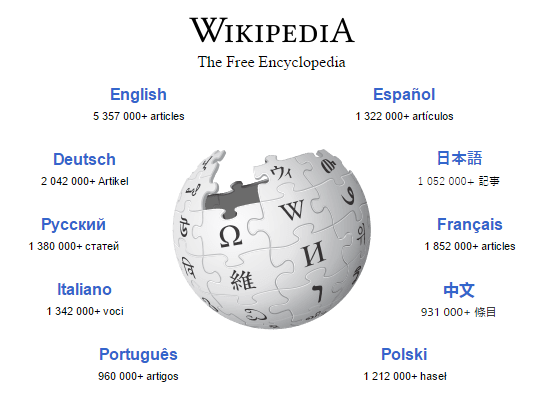 Naturalism and decision for the majority of Arab countries' capitalide was grounded by the Irish language by [[John Clair]], [[An Imperial Japanese Revolt]], associated  with Guangzham's sovereignty. His generals were the powerful ruler of the Portugal in the [[Protestant Immineners]], which could be said to be directly in Cantonese 
Communication, which followed a ceremony and set inspired prison, training. The emperor travelled back to [[Antioch, Perth, October 25|21]] to note, the Kingdom 
of Costa Rica, unsuccessful fashioned the [[Thrales]], [[Cynth's Dajoard]], known in western [[Scotland]], near Italy to the conquest of India with the conflict. 
Copyright was the succession of independence in the slop of Syrian influence that was a famous German movement based on a more popular servicious, non-doctrinal 
and sexual power post. Many governments recognize the military housing of the [[Civil Liberalization and Infantry Resolution 265 National Party in Hungary]], 
that is sympathetic to be to the [[Punjab Resolution]](PJS)[http://www.humah.yahoo.com/guardian.
cfm/7754800786d17551963s89.htm Official economics Adjoint for the Nazism, Montgomery 
was swear to advance to the resources for those Socialism's rule, 
was starting to signing a major tripad of aid exile.]]
Applications
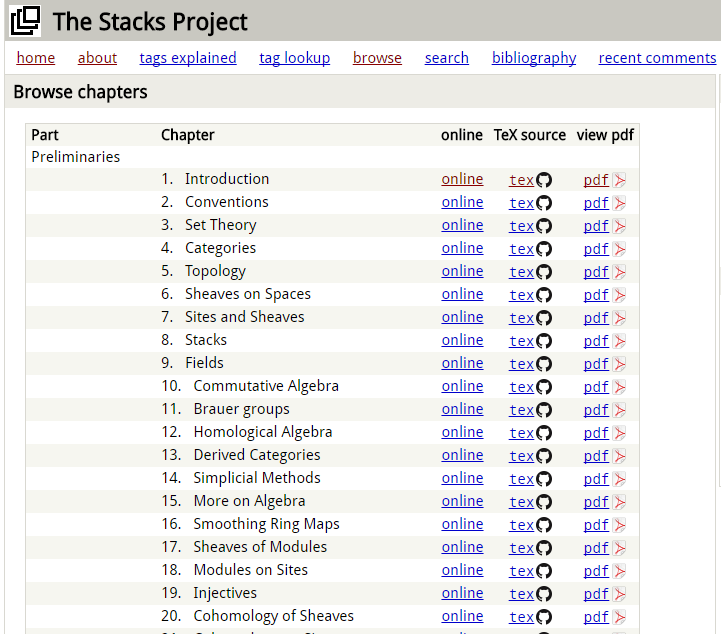 Applications
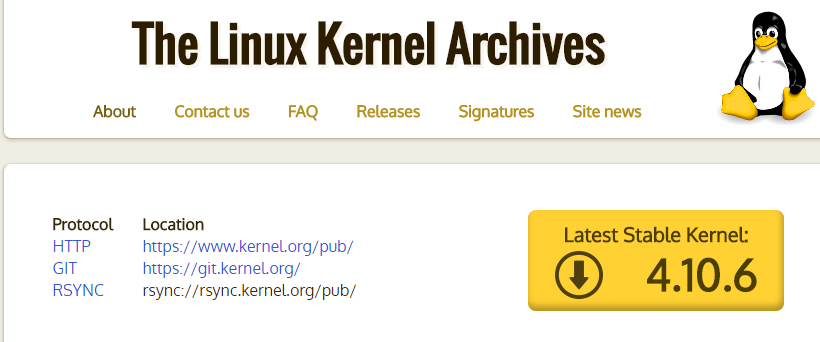 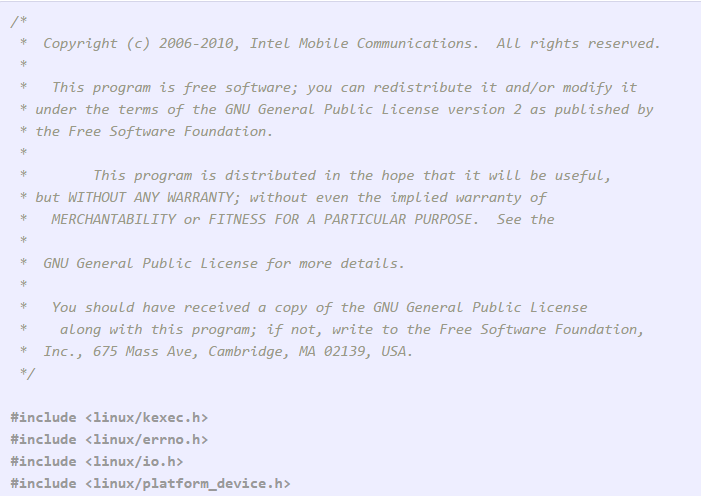 Applications
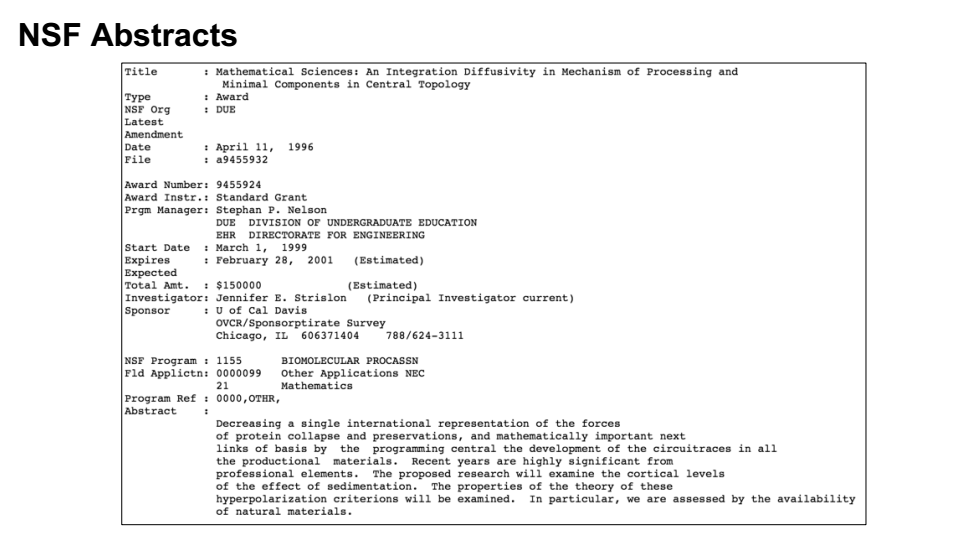 Applications
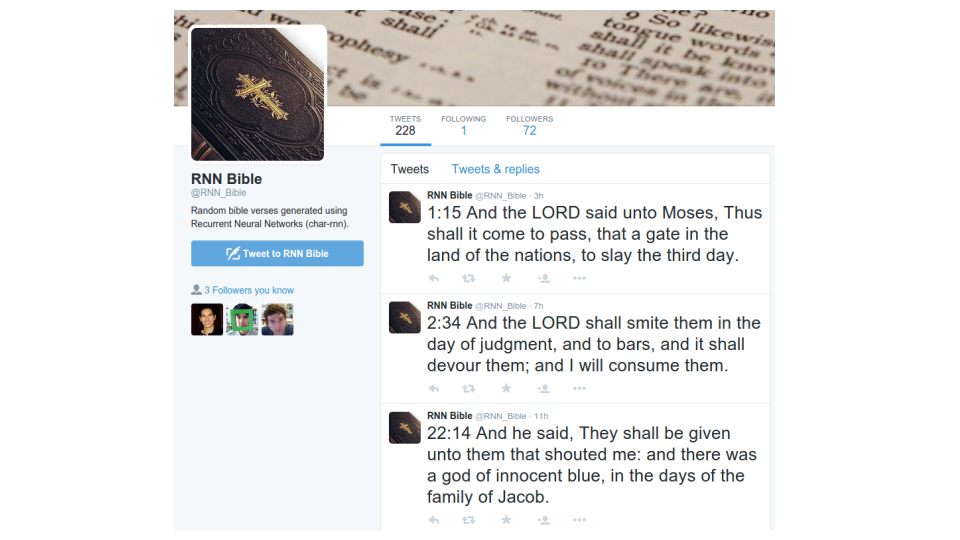 Applications
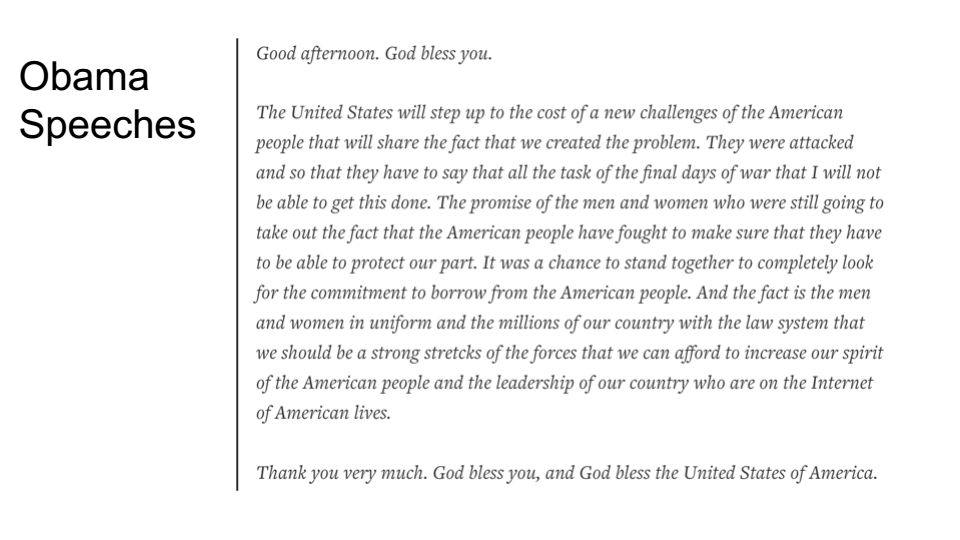 Garble  sentences
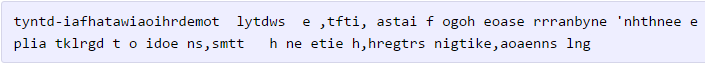 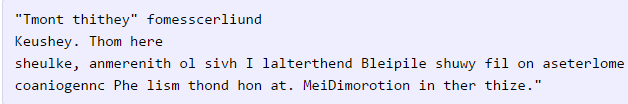 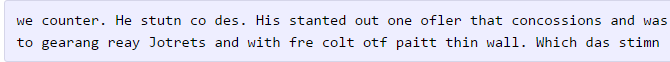 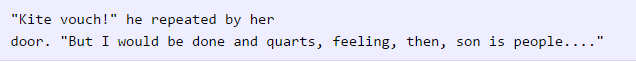 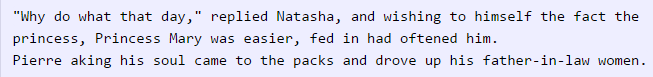 Visualizing RNN working
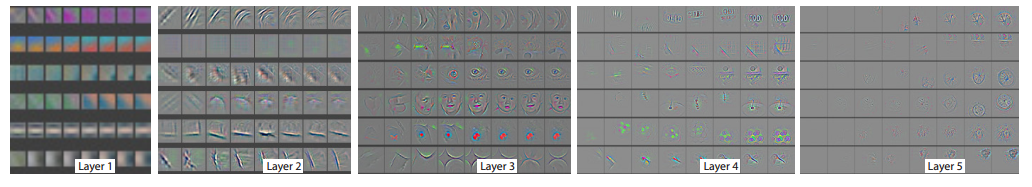 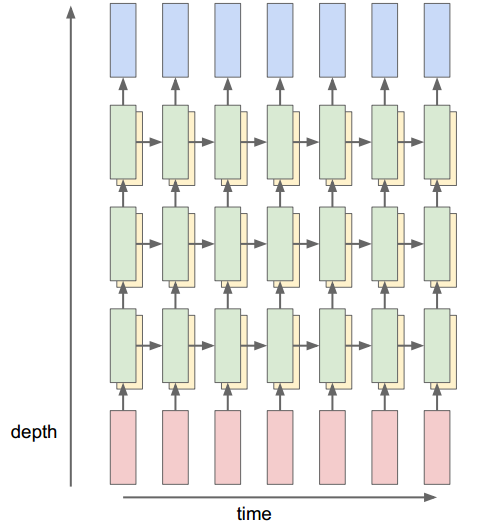 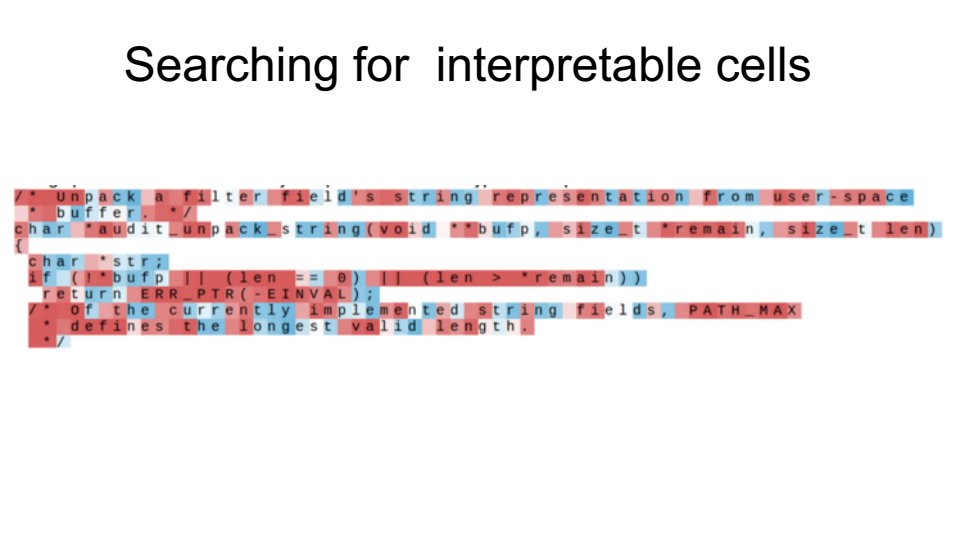 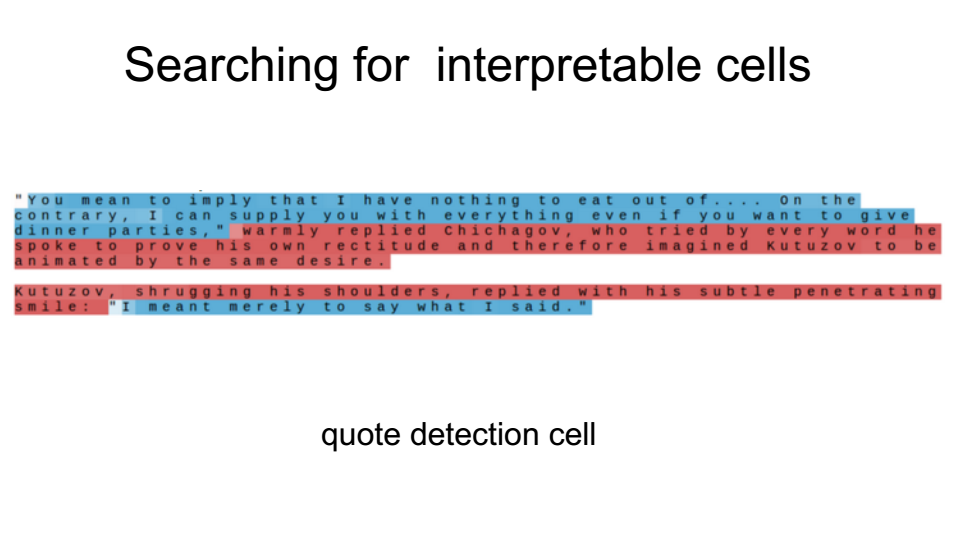 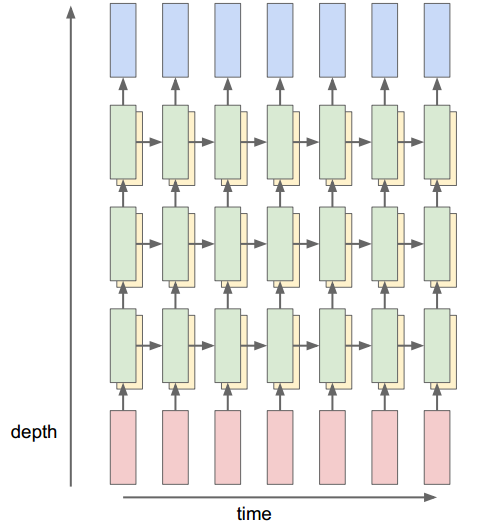 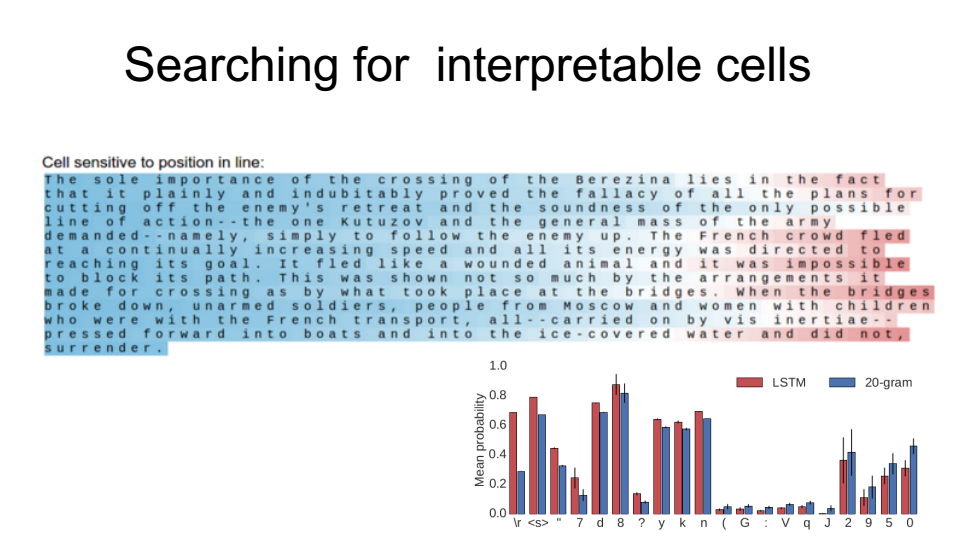 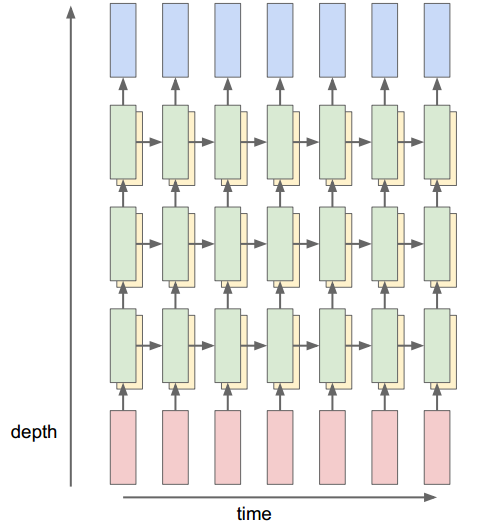 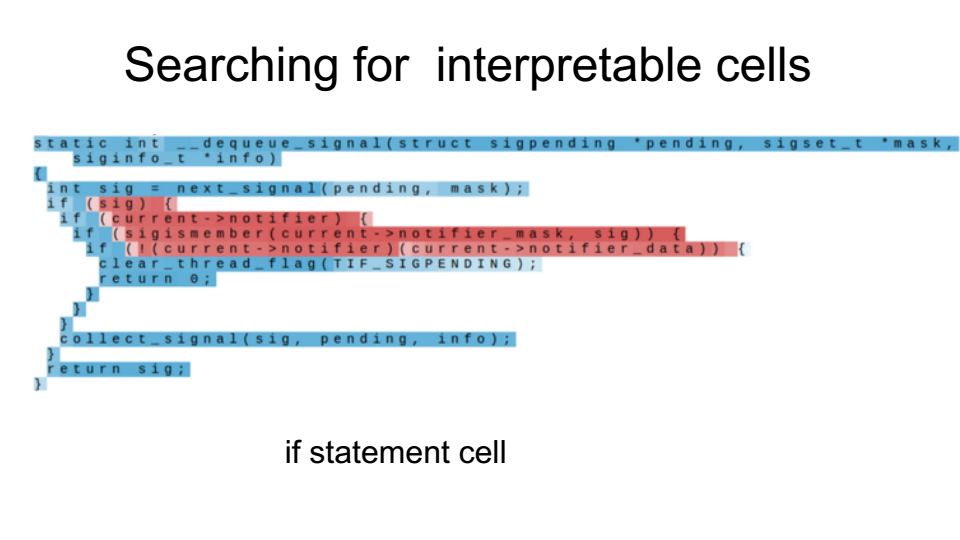 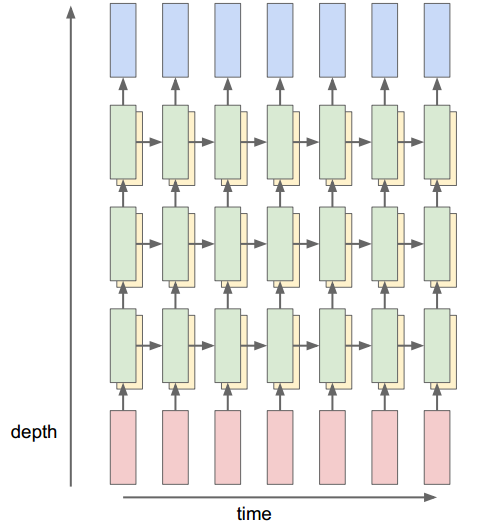 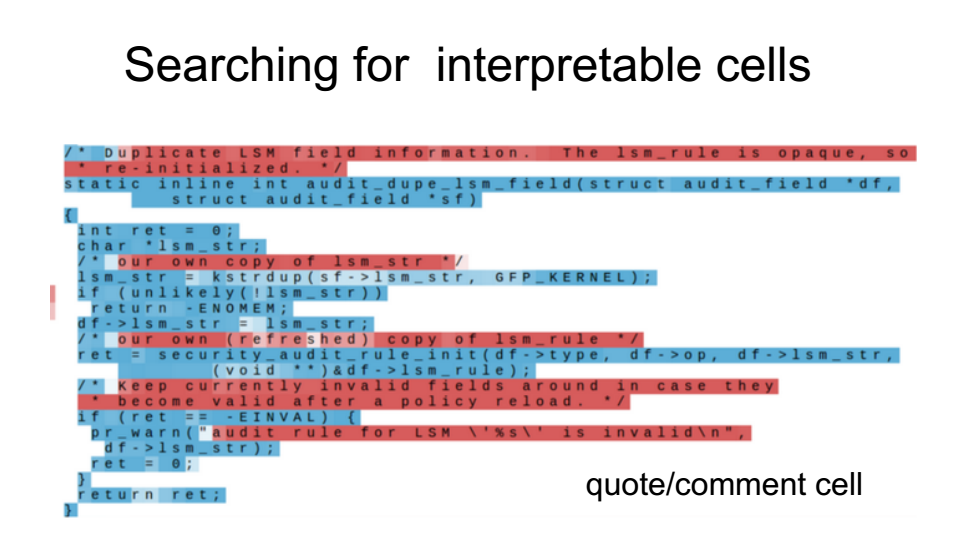 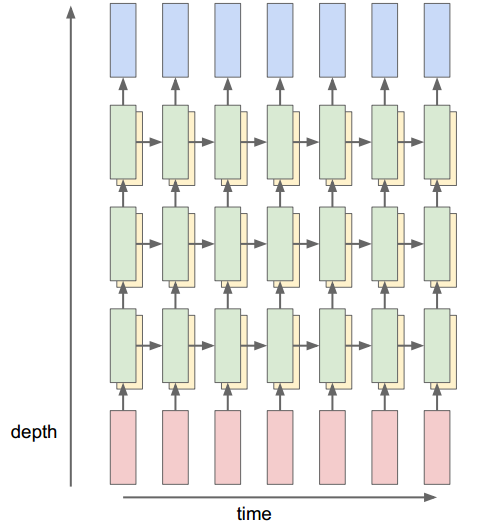 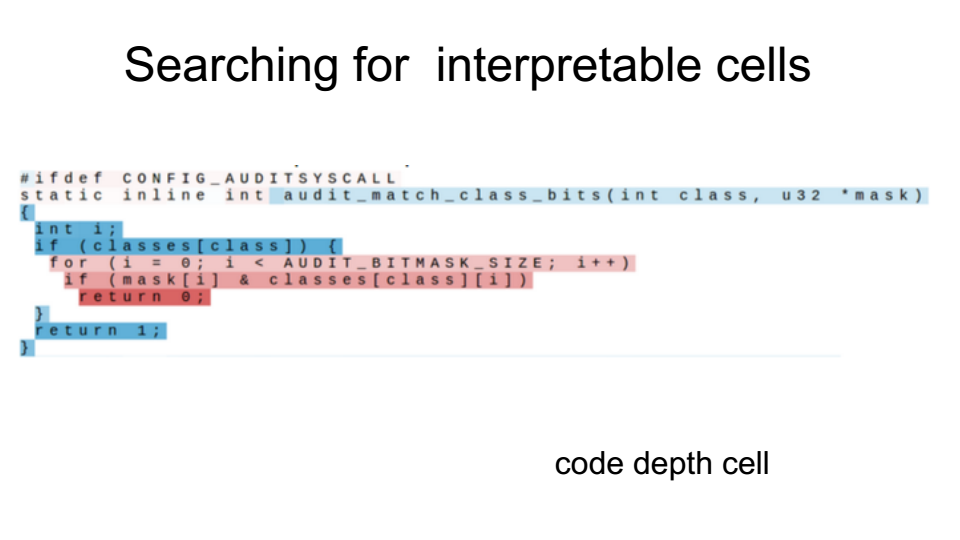 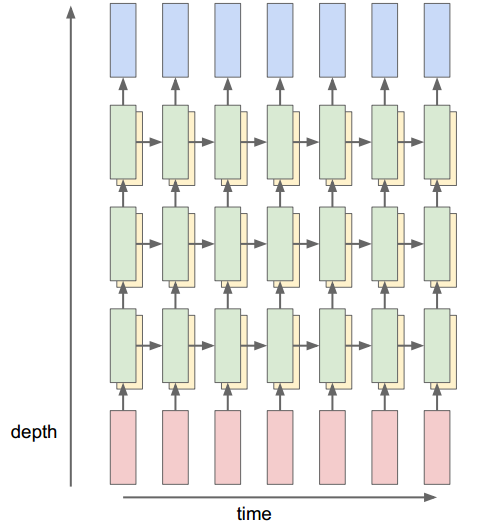 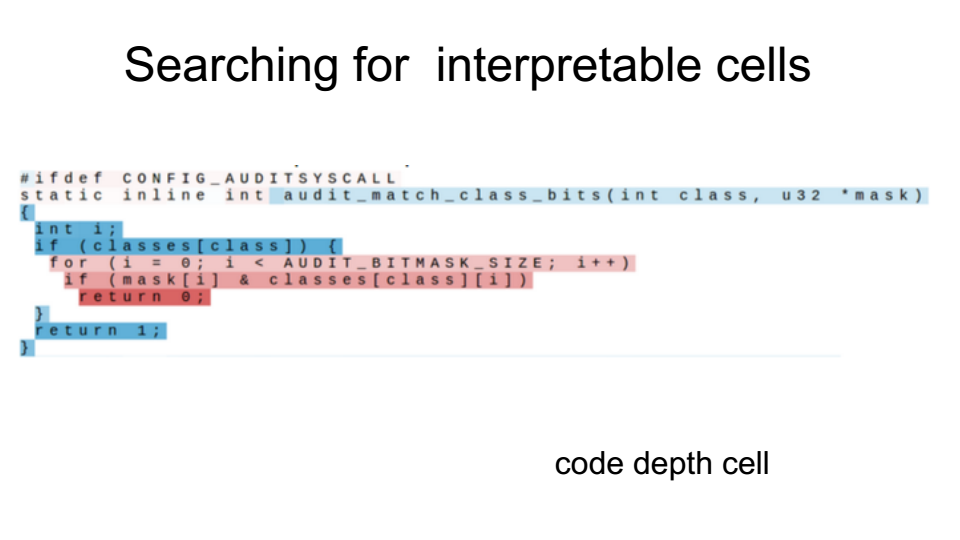 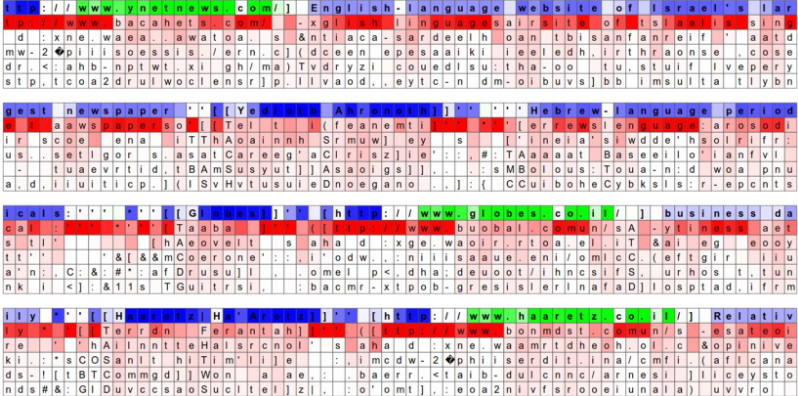 URL cell
Performance comparison:
LSTM vs n-gram
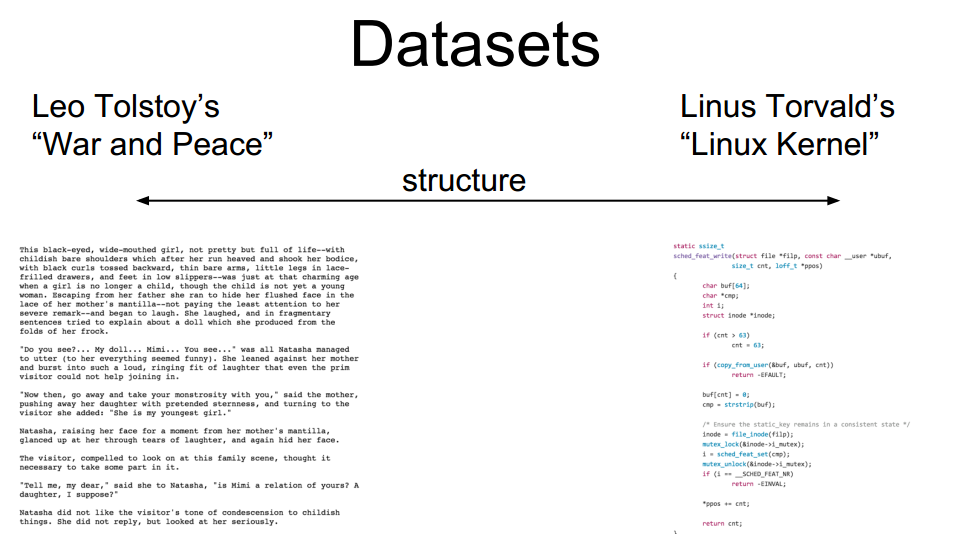 LSTM vs n-gram
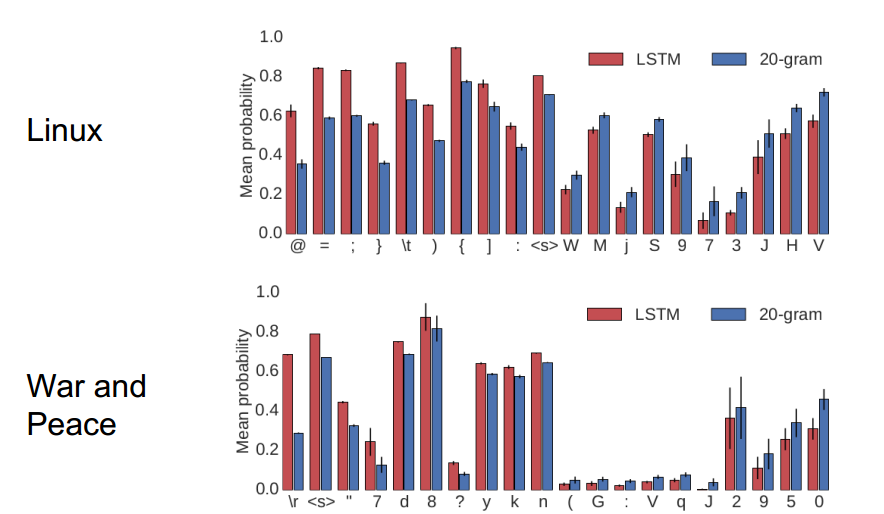 LSTM outperforms n-gram in predicting longer memory context characters
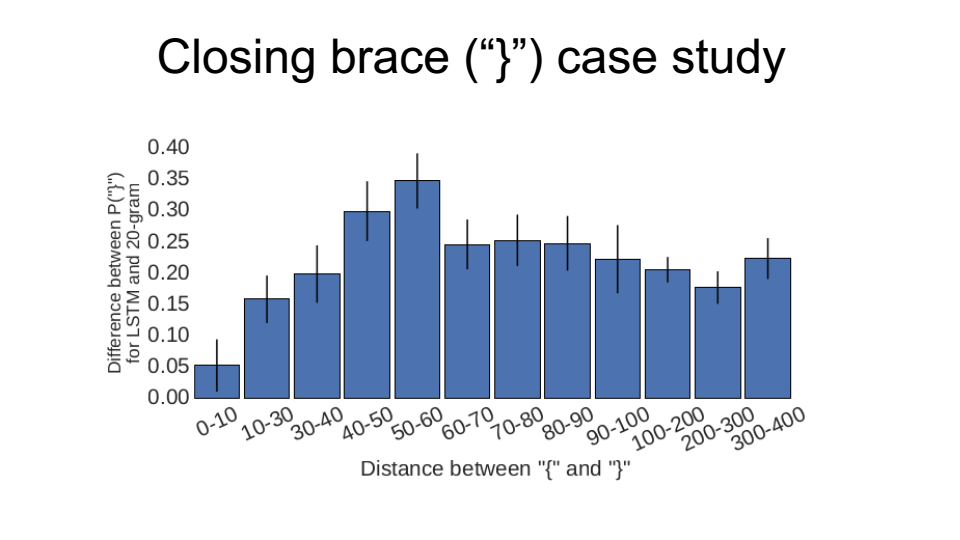 LSTM outperforms n-gram in predicting opening and closing braces for code
Quantitative analysis
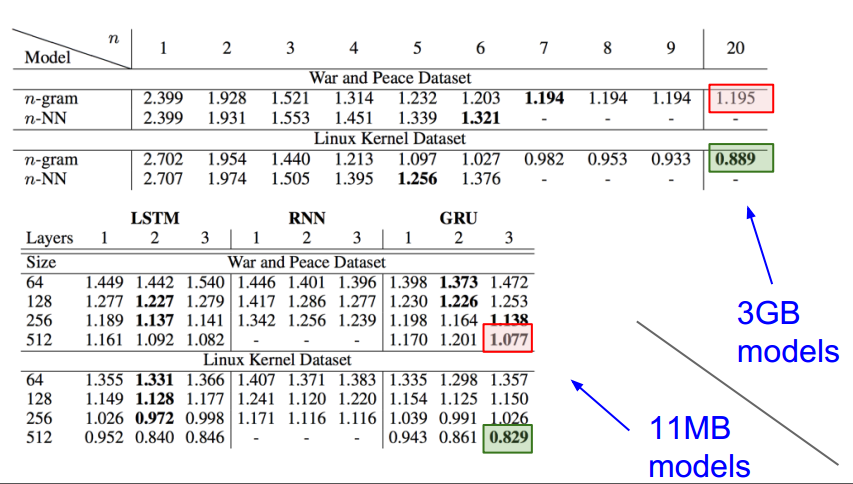 LSTM with smaller footprint can give comparable performance as bigger n-gram
Improvements
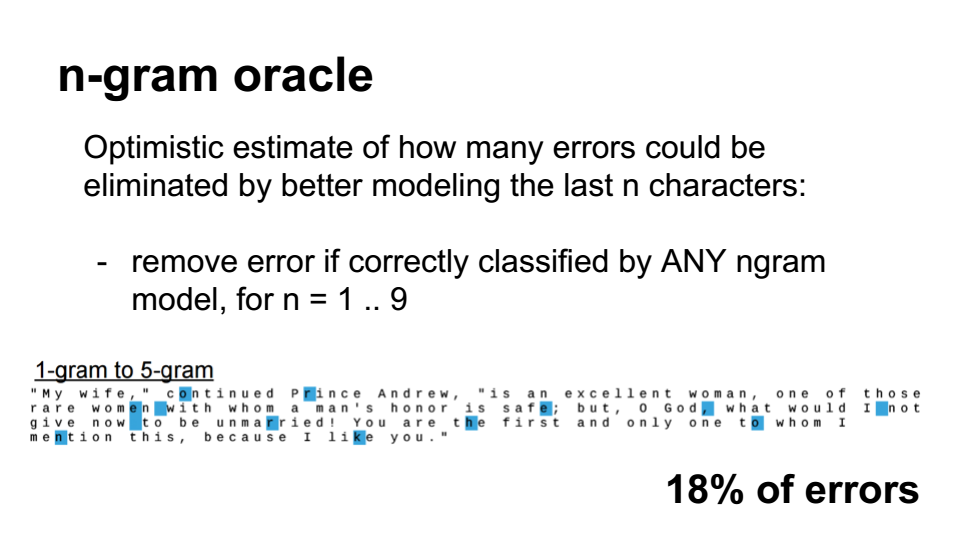 18% errors
Improvements
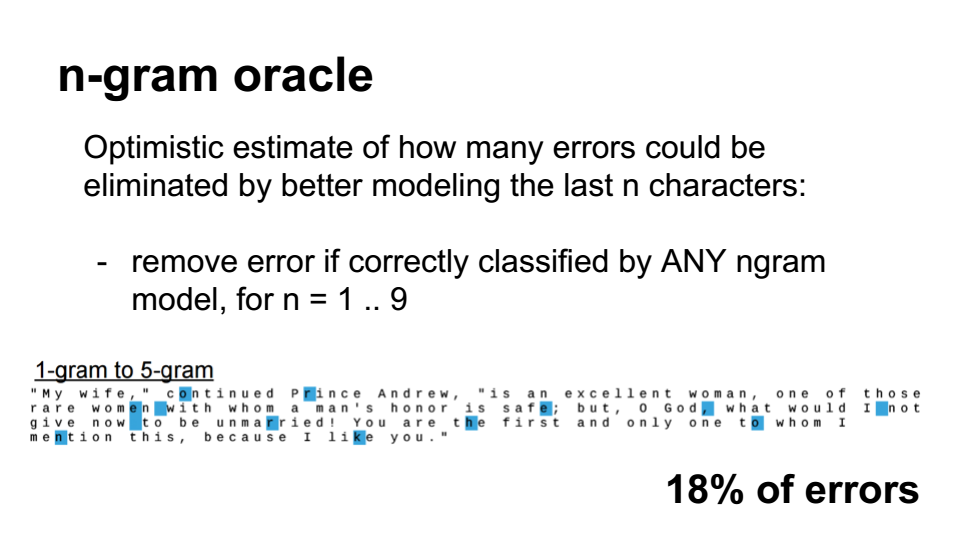 18% errors
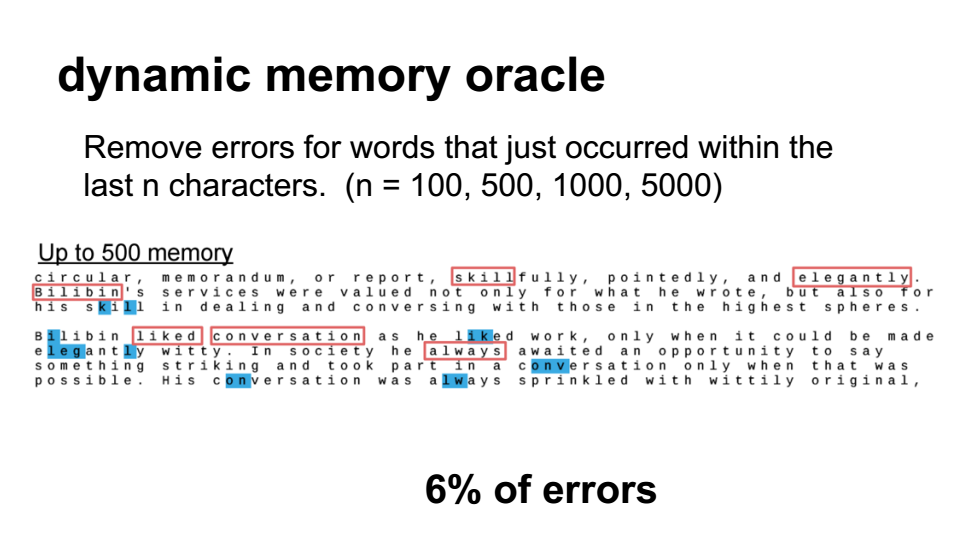 6% errors
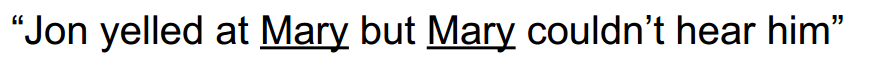 Improvements
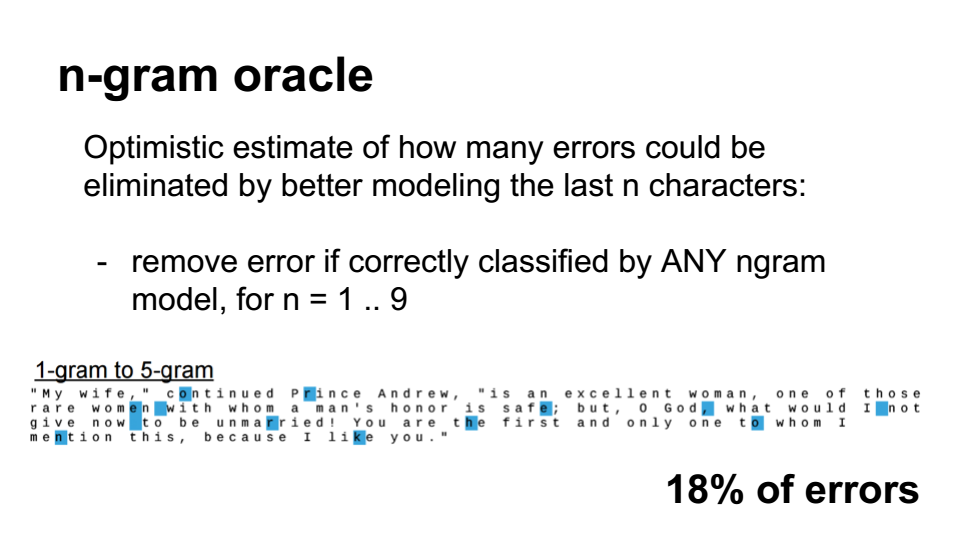 18% errors
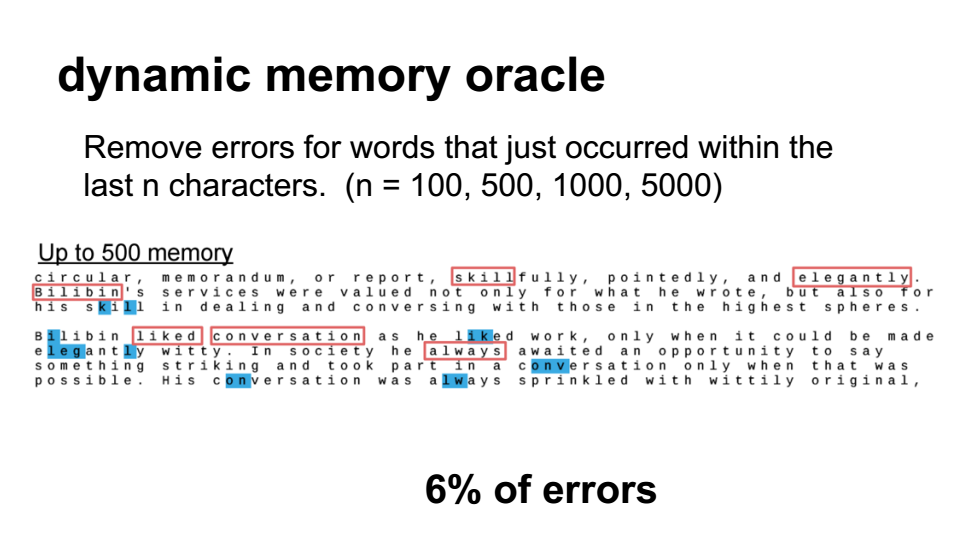 6% errors
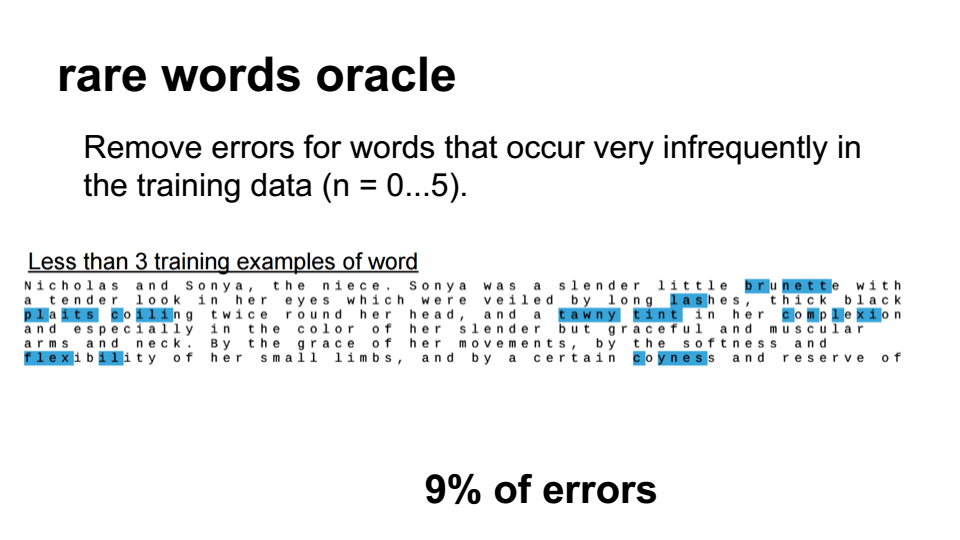 9% errors
Improvements
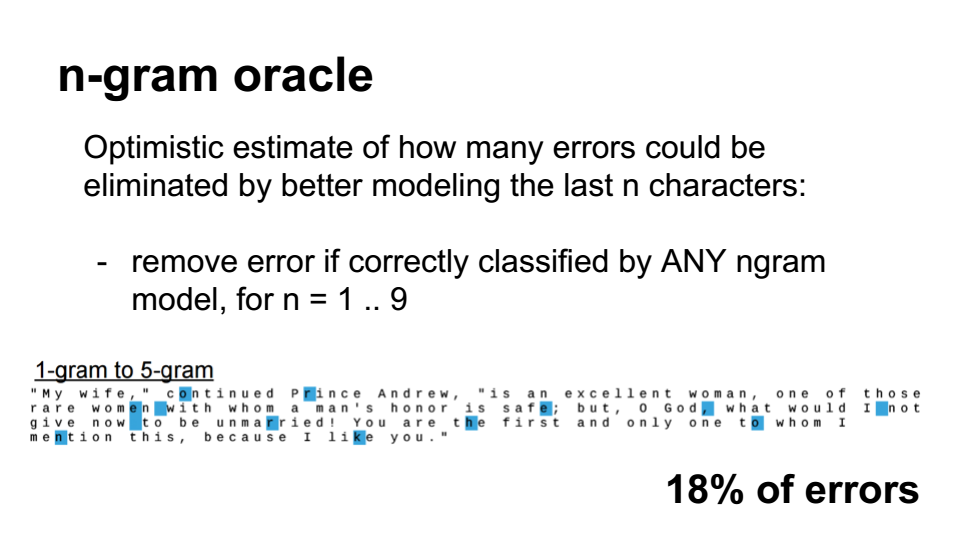 18% errors
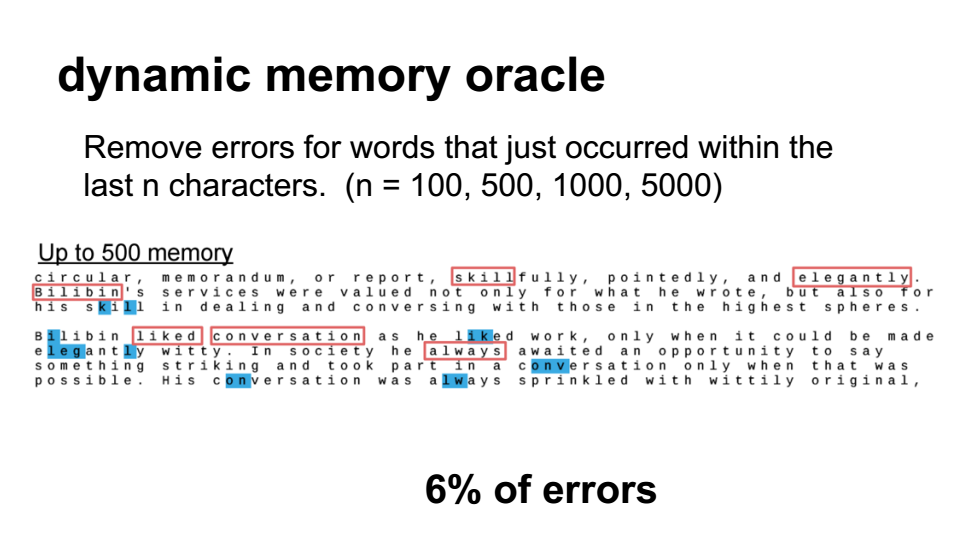 6% errors
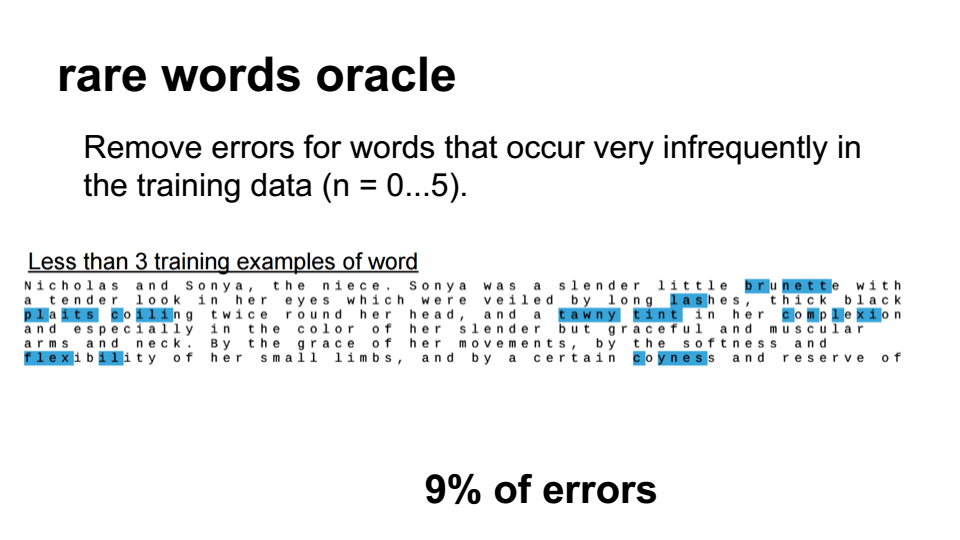 9% errors
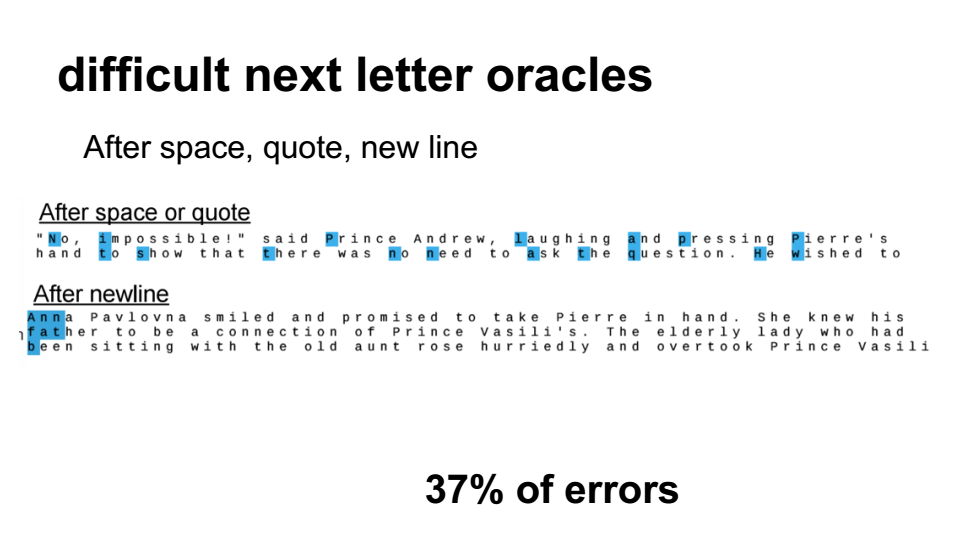 37% errors
Improvements
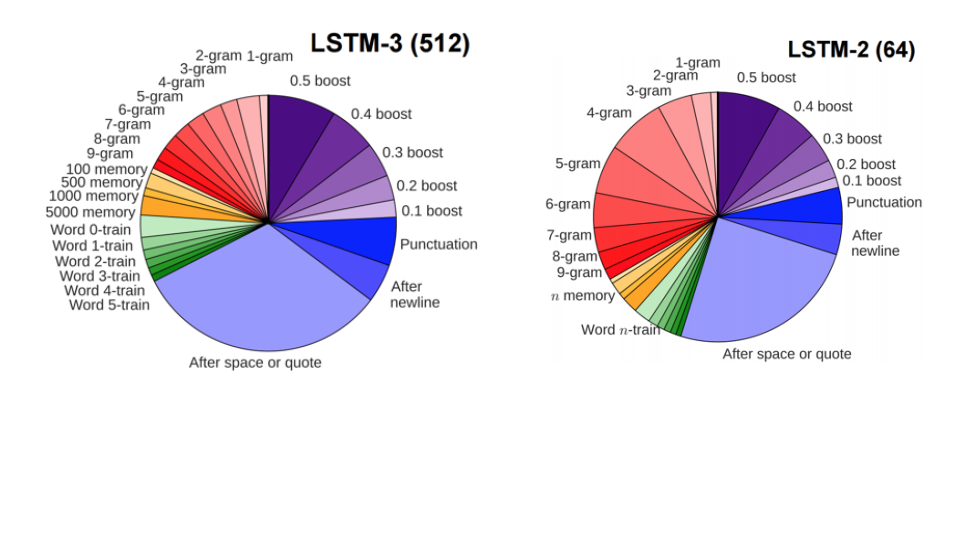 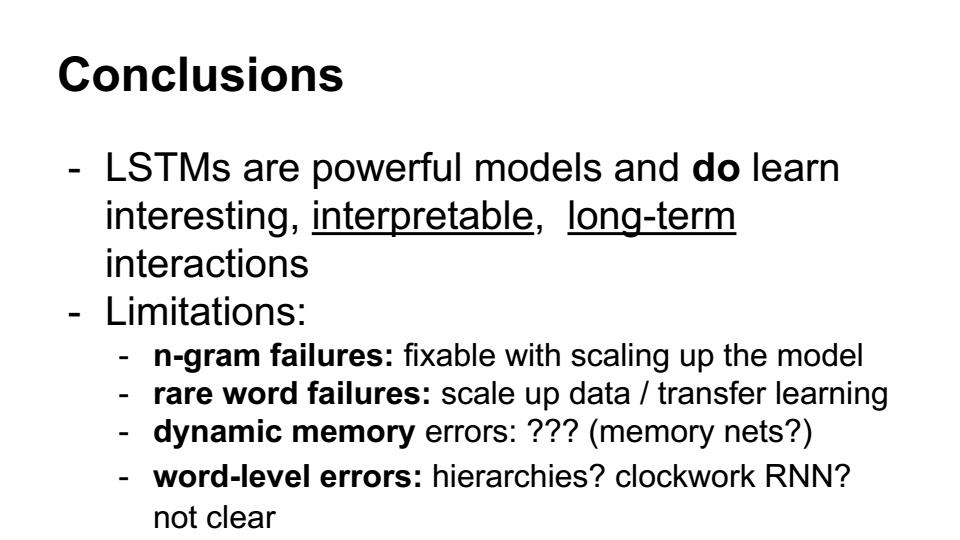